I. The Husband is a Lover
A. Love as the world understands it
   
   Love is primarily feelings of attraction, sexual feelings; a desire to have the other person satisfy a personal need.
I. The Husband is a Lover
B. Love as the Christian understands it

1.	General: "An earnest and anxious desire for, and an active and beneficial interest in, the well-being of the one loved" (ISBE)
I. The Husband is a Lover
New Testament terminology
AGAPE LOVE  A steadfast, sacrificial zeal for the true good of another. It is the deepest, purest kind of love, unconcerned for self. 
 	 Behaving in certain ways because it is the right thing to do.
	 Perform your duties in spite of your negative feelings! 
PHILEO LOVE  The love of friendship, often called brotherly love.
Titus 2:3, 4  3Older women … are to teach … 4and so train the young women to love their husbands and children,
Can be learned
3. Elements of love: Love – I Corinthians Style
I. The Husband is a Lover
Love – I Corinthians Style
... is patient/suffereth long (4) ... is steady, not hasty 
... is kind (4) ... is sympathetic and generous
... is not envious/envieth not (4) ... does not compete for attention
... is not boastful/vaunteth not itself (4) ... does not brag on itself, or strut about
... is not arrogant/not puffed up (4) ... does not inflate its self-view
I. The Husband is a Lover
Love – I Corinthians Style
... is not rude/ not behave itself unseemly (5) ... does not tread on others feelings, or force itself on others 
... does not seek its own/seeketh not her own (5) ... does not insist on its own way, or play “me first” games
... is not irritable/ not easily provoked (5) ... is not easily provoked, or fly off the handle
... is not resentful/not easily provoked (5) ... does not keep a record of wrongs suffered
I. The Husband is a Lover
Love – I Corinthians Style
... does not rejoice in wrongdoing/Rejoiceth not in iniquity (6) ... finds no joy in evil
... rejoices in the truth/but rejoiceth in the truth (6) ... celebrates other’s achievements
... bears all things (7) ... keeps all things in confidence
... believes all things (7) ... trusts in what God can do
... hopes all things (7) ... holds out holy ambitions for others
... endures all things (7) ... survives and serves in all situations
I. The Husband is a Lover
Love – I Corinthians Style

... never ends/faileth (8) ... outlives all problems and challenges 

	Note: We can love... because God first loved us! (1 John 4:19)
I. The Husband is a Lover
4.   CONCLUSION = Love involves:

an act of the will

proper attitudes and actions

positive feelings
I. The Husband is a Lover
How to love:
Αγαπατω   “targeted affection”
Eph 5:25  Husbands, love your wives, even as Christ also loved the church, and gave himself for it
  Sacrificial, unselfish love; putting her needs first 
Eph. 5:28  So ought men to love their wives as their own bodies. He that loveth his wife loveth himself
  It is a love, not merely of duty, but of nature. 
Eph. 5:33a  Nevertheless let every one of you in particular so love his wife even as himself
  Love her as being part and parcel of himself
II. The Husband is a Learner
Likewise, ye husbands, dwell with them according to knowledge, giving honour unto the wife, as unto the weaker vessel, and as being heirs together of the grace of life; that your prayers be not hindered.
The husband is to be a student of his wife
II. The Husband is a Learner
Likewise, ye husbands, dwell with them according to knowledge, giving honour unto the wife, as unto the weaker vessel, and as being heirs together of the grace of life; that your prayers be not hindered.
Likewise or in the same way – as who or what? 
1 Pet 2:21-23 As how Christ responded to unjust treatment
Christ denied Himself without grumbling, without retaliating, without threatening and without doubting.
#1: Learn to follow Christ’s example
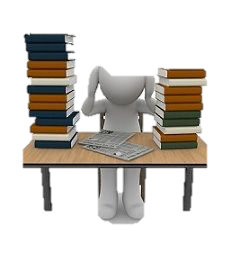 Syllabus
II. The Husband is a Learner
#2 Learn to share lives together. 
Likewise, ye husbands, dwell with them according to knowledge, giving honour unto the wife, as unto the weaker vessel, and as being heirs together of the grace of life; that your prayers be not hindered.
Mistresses we have for pleasure, concubines for daily service to our bodies, but wives for the procreation of legitimate children and to be faithful guardians of the household.
Consider wife as true companion and partner in life.
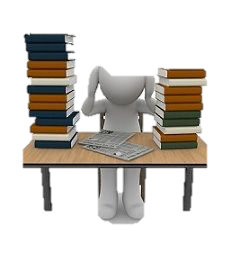 Syllabus
II. The Husband is a Learner
#3 Learn to grow in your knowledge your wife . 
Likewise, ye husbands, dwell with them according to knowledge, giving honour unto the wife, as unto the weaker vessel, and as being heirs together of the grace of life; that your prayers be not hindered.
“Husbands … get to know her, talk to her, understand how she ticks and use this knowledge you gain to love her better.”
Know her needs, desires, goals, particular uniqueness
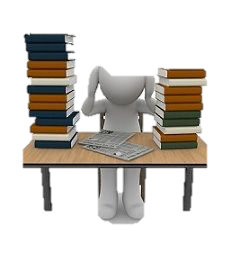 Syllabus
II. The Husband is a Learner
#4 Learn to value your wife. 
Likewise, ye husbands, dwell with them according to knowledge, giving honour unto the wife, as unto the weaker vessel, and as being heirs together of the grace of life; that your prayers be not hindered.
Treat her as if she is the most valuable gift you’ve ever received.
	Prov. 31:10 Who can find a virtuous woman? 	for her price (worth) is far above rubies
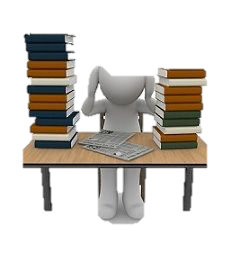 Syllabus
II. The Husband is a Learner
#5 Learn that the male is different from the female! 
Likewise, ye husbands, dwell with them according to knowledge, giving honour unto the wife, as unto the weaker vessel, and as being heirs together of the grace of life; that your prayers be not hindered.
wife may be understood as actually “the feminine one”
Appreciate your wife’s femininity
Treat her as fragile
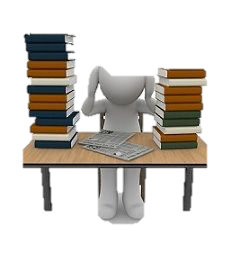 Syllabus
II. The Husband is a Learner
#6a Learn that the wife is is the weaker vessel! 

weaker  = weak, sick and infirm
Paul 1 Cor 12:22Nay, much more those members of the body, which seem to be more feeble (weaker), are necessary
Physical weakness is not a disadvantage in the body of Christ and in marriage.
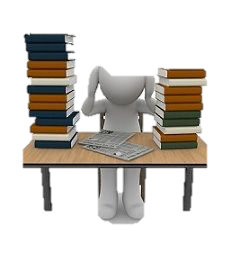 Syllabus
II. The Husband is a Learner
#6b Learn that the wife is is the weaker vessel! 
Likewise, ye husbands, dwell with them according to knowledge, giving honour unto the wife, as unto the weaker vessel, and as being heirs together of the grace of life; that your prayers be not hindered.
Ancient women were disadvantaged economically, legally, and politically
Husbands must be more considerate and understanding with their wives
Husbands not to exploit them coz of wives’ more vulnerable situation
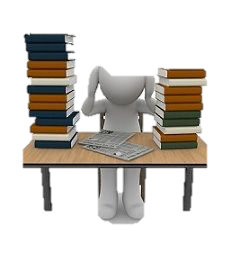 Syllabus
II. The Husband is a Learner
#7 Learn that the wife is a co-heir! 
Likewise, ye husbands, dwell with them according to knowledge, giving honour unto the wife, as unto the weaker vessel, and as being heirs together of the grace of life; that your prayers be not hindered.
She receives all the same amazing inheritance that a believing man receives
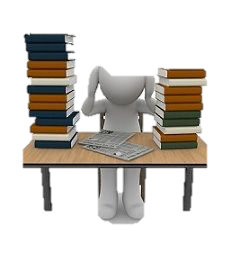 Syllabus
II. The Husband is a Learner
#8 Learn that his marriage impacts his spiritual life 
Likewise, ye husbands, dwell with them according to knowledge, giving honour unto the wife, as unto the weaker vessel, and as being heirs together of the grace of life; that your prayers be not hindered.
You cannot be right your with God, and be at odds with wife
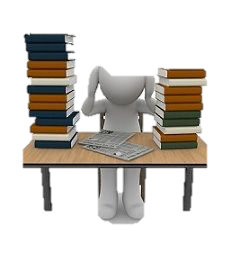 Syllabus
III. The Husband is a Leader
A.   Verses: Eph. 5:22, 23; I Cor. 11:3; I Tim. 3:4, 3:12.

B. This does NOT mean 

He leads as a dictator

He makes all the decisions
III. The Husband is a Leader
C. It means that he follows the example of Christ in:

Leading (Eph. 5:23).
Serving (Mk. 10:45).
Teaching (I Cor. 14:35).
Spending time (I Pet. 3:7).
The husband is the one responsible before God for the direction in which the family moves.
Conclusion
The husband is to …

	love your wives, and do not be harsh with them (Col. 3:19).
Memory verses
Wherefore putting away lying, speak every man truth with his neighbour: for we are members one of another. (Eph 4:25)
29Let no corrupt communication proceed out of your mouth, but that which is good to the use of edifying, that it may minister grace unto the hearers.30And grieve not the holy Spirit of God, whereby ye are sealed unto the day of redemption.31Let all bitterness, and wrath, and anger, and clamour, and evil speaking, be put away from you, with all malice: 32And be ye kind one to another, tenderhearted, forgiving one another, even as God for Christ‘s sake hath forgiven you. (Eph 4:25, 29-32)
Rev (Dr) Jonathan Ang
Assignments due July 29th
During this past week, what were some issues you have conflicts over?
Difference of opinion
Time spent on ministry
Interactions with members of the opposite sex
Haven’t had any disputes or quarrels
Others: _______________________
Rev (Dr) Jonathan Ang
Assignments due July 29th
When you/spouse talk, the purpose is often to:
Solve a problem
Show his/her insight, opinions, ideas
Express his/her emotions
Have you as his/her quiet listener
Others: _______________________
Rev (Dr) Jonathan Ang
Assignments due July 29th
When your spouse does something that upsets you, you will:
Speak out directly
Keep quiet about it
Use humour to tell him/her a story
Have a big fight with him/her 
Others: _______________________
Rev (Dr) Jonathan Ang
Assignments due July 29th
When your spouse seems to be in a foul mood, what would you do?
Go to talk to him/her
Encourage him/her 
Give him/her some space
Get some delicious foods for him/her
Others: _______________________
Rev (Dr) Jonathan Ang